Array and String
Lecture 8
11/24/2015 9:22 PM
1
Outline
One-dimensional array
digits counting
linear search & binary search
bubble sort
Tow-dimensional array
day of year
String: an array of characters
11/24/2015 9:22 PM
2
Outline
One-dimensional array
digits counting
linear search & binary search
bubble sort
Tow-dimensional array
day of year
String: an array of characters
11/24/2015 9:22 PM
3
Program Reading
int c,  nwhite, nother, ndigit;
nwhite = nother = ndigit = 0;


while ((c = getchar()) != EOF)
   if (c >= '0' && c <= '9')
	   ++ndigit;
   else if (c == ' ' || c == '\n' || c == '\t')
	   ++nwhite;
   else
	   ++nother;

printf("digits = %d, white space = %d, other = %d\n", ndigit,  nwhite, nother);
11/24/2015 9:22 PM
4
1.6 Arrays
Count the number of occurrences of each digits, of white space characters, and of other characters.
11/24/2015 9:22 PM
5
Rewriting?
int c,  nwhite, nother, ndigit;
nwhite = nother = ndigit = 0;


while ((c = getchar()) != EOF)
   if (c >= '0' && c <= '9')
	   ++ndigit;
   else if (c == ' ' || c == '\n' || c == '\t')
	   ++nwhite;
   else
	   ++nother;

printf("digits = %d, white space = %d, other = %d\n", ndigit,  nwhite, nother);
n0,n1,n2,n3,n4,n5,n6,n7,n8,n9
11/24/2015 9:22 PM
6
Rewriting  p22
int c, i, nwhite, nother;
int ndigit[10];
nwhite = nother = 0;

for (i = 0; i < 10; ++i)
   ndigit[i] = 0;

while ((c = getchar()) != EOF)
   if (c >= '0' && c <= '9')
	   ++ndigit[c-'0'];
   else if (c == ' ' || c == '\n' || c == '\t')
	   ++nwhite;
   else
	   ++nother;

printf("digits =");
for (i = 0; i < 10; ++i)
   printf(" %d", ndigit[i]);
printf(", white space = %d, other = %d\n",  nwhite, nother);
11/24/2015 9:22 PM
7
Array
An array is a data structure containing a number of data values, all of which have the same type.
These values, known as elements,
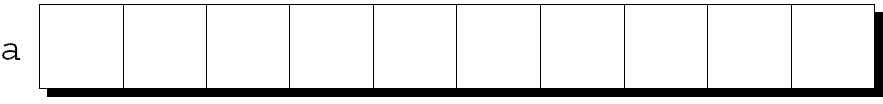 One dimensional array
11/24/2015 9:22 PM
8
Declaration & Initialization

int a[10];
int a[];
int a[10] = {8,9,10,1,2,3,4,5,6,7};
int a[10] = {1,2};
int a[] = {1,2};
int a[10] = {0};





11/24/2015 9:22 PM
9
Array Subscript/Index
To access an array element, write the array name followed by an integer value in square brackets.
This is referred to as subscript or index
If a is an array of length 10
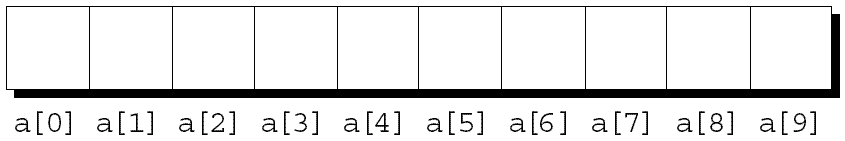 11/24/2015 9:22 PM
10
Array read from the console
#define N 10
int main()
{
  int v[N];
  int i;
  for(i=0;i<N;i++)  
	scanf("%d", &v[i]);

  for(i=0;i<N;i++)
	printf("%d ", v[i]);
}
11/24/2015 9:22 PM
11
Search Algorithm （搜索）
Definition. An algorithm for finding an item with specified value among a collection of items.

Key. The value of the item to find.
	A variable.

Search table. The collection of items for searching.
	An array.
How would you find the key?
Ex. Search for key=33 in the array int a[15]
key==a[i]
a:
6
13
14
25
33
43
51
53
64
72
84
93
95
96
97
0
1
2
3
4
5
6
7
8
9
10
11
12
13
14
i
begin
end
Linear Search
Linear Search
int v[15]={6,13,14,25,33,43,51,53,64,72,84, 93,95,96,97};
	int x = 33, n = 15;
	int i,index;

	index = -1;
	for(i=0; i<n; i++)
	  if( x == v[i]){
		index = i;
		break;
	  }

	if(index>=0)
	  printf("%d is found at %d", x, index);
	else
	  printf("Not found!");
How do you search a word in a dictionary?
Linear search ?
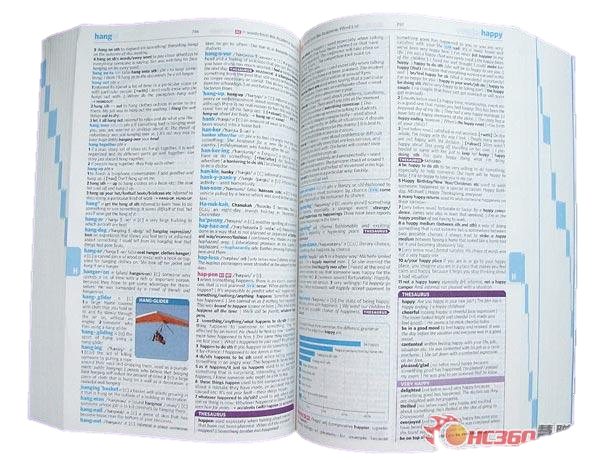 difficult
Binary Search
Binary Search
Invariant!  
The search range is shrinking, while the algorithm maintains 
a[low]  key  a[high]
[Speaker Notes: 首先，我们给二分查找下一个定义，和前面查找算法相类似，只不过多了一个重要条件：有序的数组，也就是查找表必须事先排序好。和我们的字典一样，是有序的。

在二分查找的过程中，我们不断缩小查找的范围，用变量lo和hi来表示；无论这个范围如何小，有一个条件却总是成立：a[lo]  key  a[hi].这是我们算法的核心点。
接下来我们通过一个实例，像计算机一样进行一次二分查找]
Binary Search
Invariant.  
a[low]  key  a[high]
a:
6
13
14
25
33
43
51
53
64
72
84
93
95
96
97
0
1
2
3
4
5
6
7
8
9
10
11
12
13
14
lo
hi
lo=0, hi=14, mid=(lo+hi)/2
[Speaker Notes: 关键字和查找表与刚刚使用的完全一样

这次我们多了一个约束：a[lo]  key  a[hi].
开始的时候，我们的范围是最大的，也就是整个查找表。我们想看看，关键字和中间位置的变量是什么关系。这里中间位置就是=(lo+hi)/2]
Binary Search
Invariant.  
a[low]  key  a[high]
a:
6
13
14
25
33
43
51
53
64
72
84
93
95
96
97
0
1
2
3
4
5
6
7
8
9
10
11
12
13
14
lo
mid
hi
lo=0, hi=14, mid=7
key<a[mid]
[Speaker Notes: 我们发现关键字的值比中间位置的值要小，这意味着从中间位置开始到最后一个位置，这之间的所有变量都不可能和关键字相同，为什么呢？

因为我们的查找表是按顺序排列的，中间位置之后的值，只会比中间位置的更大，也就比关键字更大，所以nope，那我们就放弃它们吧。。]
Binary Search
Invariant.  
a[low]  key  a[high]
a:
6
13
14
25
33
43
51
53
64
72
84
93
95
96
97
0
1
2
3
4
5
6
7
8
9
10
11
12
13
14
lo
hi
lo=0, hi=mid-1, mid=(lo+hi)/2
[Speaker Notes: 放弃掉中间位置往后的部分
那我们查找的范围就要发生变化了：由于扔掉的是后半部分，所以lo不变，而hi的位置要前移。移到哪里呢？
移到刚刚中间位置的前面，也就是mid-1
范围变化结束，我们的中间位置也就可以改变了]
Binary Search
Invariant.  
a[low]  key  a[high]
a:
6
13
14
25
33
43
51
53
64
72
84
93
95
96
97
0
1
2
3
4
5
6
7
8
9
10
11
12
13
14
lo
mid
hi
lo=0, hi=6, mid=3
key>a[mid]
[Speaker Notes: 这次我们看看，新的中间位置是25，关键字的值要大于这个值。。这意味着中间位置往前的这部分，全部要抛弃了。。]
Binary Search
Invariant.  
a[low]  key  a[high]
a:
6
13
14
25
33
43
51
53
64
72
84
93
95
96
97
0
1
2
3
4
5
6
7
8
9
10
11
12
13
14
lo
hi
lo=mid+1, hi=6, mid=(lo+hi)/2
[Speaker Notes: 和刚刚一样，我们需要改变查找范围。这次改变发生在lo上面，而hi不变

范围改变好，中间位置mid也要更新了]
Binary Search
Invariant.  
a[low]  key  a[high]
a:
6
13
14
25
33
43
51
53
64
72
84
93
95
96
97
0
1
2
3
4
5
6
7
8
9
10
11
12
13
14
lo
mid
hi
lo=4, hi=6, mid=5
key<a[mid]
[Speaker Notes: 这次中间位置的值是43，关键字的值小于这个数值，所以我们要放弃中间位置往后的部分了]
Binary Search
Invariant.  
a[low]  key  a[high]
a:
6
13
14
25
33
43
51
53
64
72
84
93
95
96
97
0
1
2
3
4
5
6
7
8
9
10
11
12
13
14
lohi
lo=4, hi=mid-1, mid=(lo+hi)/2
[Speaker Notes: 继续改变范围
这次范围已经收缩到最小了。。Lo和hi指到了同一个位置！
也就是说我们仅剩下一个变量供我们查找了

这时候mid也要变了]
Binary Search
Invariant.  
a[low]  key  a[high]
a:
6
13
14
25
33
43
51
53
64
72
84
93
95
96
97
0
1
2
3
4
5
6
7
8
9
10
11
12
13
14
lohimid
lo=4, hi=4, mid=(lo+hi)/2
key==a[mid]
[Speaker Notes: 也是指向了同一个地方

幸运的事情发生了，只剩一个元素的时候，它的值和关键字完全一致，查找成功了~~

大家可以体会到，这个过程和我们查字典是非常接近的，只不过，我们的计算机要二分查找到最后一刻，而我们翻查字典，找到大概位置后就改用顺序查找了。]
Search Algorithm: Linear VS Binary
Linear Search
int v[15]={6,13,14,25,33,43,51,53,64, 72,84,93,95,96,97};
	int x = 33, n = 15;
	int i,index;

	index = -1;
	for(i=0; i<n; i++)
		if( x == v[i]){
			index = i;
			break;
		}

	if(index>=0)
		printf("%d is found at %d", x, index);
	else
		printf("Not found!");
[Speaker Notes: 根据上面的流程，我们可以想到，实现顺序查找的算法，只需要通过对前面循环的代码进行一点修改即可。

我们这里有三处重要的修改
首先，我们需要一个变量key来记录关键字的值
其次，由于我们只需要记录是否有关键字的值，所以不需要数组来记录是否找到了，而是仅仅一个变量即可
最后，当我们发现找到了关键字，需要提前结束循环，我们需要一条专门的语句：break；
代码就完成了。]
Binary Search p58
int v[15]={6,13,14,25,33,43,51,53,64, 72,84,93,95,96,97};
	int x = 33, n = 15;
	int index;
	int low, high, mid;

	index = -1,	low = 0, high = n - 1;
	while (low <= high) {
	   mid = (low+high)/2;
	   if (x < v[mid])
		   high = mid - 1;
	   else if (x  > v[mid])
		   low = mid + 1;
	   else{   
		   index =  mid;
		   break;
	   }
	}

	if(index>=0)
		……
11/24/2015 9:22 PM
27
Sorting Algorithm（排序）
Definition. Any process of arranging items according to an ordered sequence. 
Order
Increasing
Decreasing
11/24/2015 9:22 PM
28
Bubble sort (冒泡排序)
基本思想:升序为例
在a[0]到a[N-1]的范围内, 进行一趟冒泡,把这N个数中最小的数放到a[0]中.
依次比较两个相邻元素的值,若a[j]<a[j-1],则交换a[j]与a[j-1]
j的值取1,2,……,N-1
在a[1]到a[N-1]的范围内，再进行一趟冒泡,又将该范围内的最大值换到了a[1]中. 
重复1-1
j的值取2,……,N-1
重复，直至范围为a[N-2]到a[N-1]
11/24/2015 9:22 PM
29
Example
Data set: {6,8,5,4,6,9,3,2}
 N=8
increasing order
11/24/2015 9:22 PM
30
6, 8, 5, 4, 6, 9, 3, 2
Range:[0,N-1]
7 Pairs: (N-1,N-2), … ,(2,1), (1,0)
6, 8, 5, 4, 6, 9, 3, 2
6, 8, 5, 4, 6, 9, 2, 3
6, 8, 5, 4, 6, 2, 9, 3
6, 8, 5, 4, 2, 6, 9, 3
6, 8, 5, 2, 4, 6, 9, 3
6, 8, 2, 5, 4, 6, 9, 3
6, 2, 8, 5, 4, 6, 9, 3
2, 6, 8, 5, 4, 6, 9, 3
11/24/2015 9:22 PM
31
2, 6, 8, 5, 4, 6, 9, 3
Range:[1,N-1]
6 Pairs: (N-1,N-2), … ,(3,2), (2,1)
2, 6, 8, 5, 4, 6, 9, 3
2, 6, 8, 5, 4, 6, 3, 9
2, 6, 8, 5, 4, 3, 6, 9
2, 6, 8, 5, 3, 4, 6, 9
2, 6, 8, 3, 5, 4, 6, 9
2, 6, 3, 8, 5, 4, 6, 9
2, 3, 6, 8, 5, 4, 6, 9
11/24/2015 9:22 PM
32
2, 3, 6, 8, 5, 4, 6, 9
Range:[2,N-1]
5 Pairs: (N-1,N-2), … ,(4,3), (3,2)
2, 3, 6, 8, 5, 4, 6, 9
2, 3, 6, 8, 5, 4, 6, 9
2, 3, 6, 8, 5, 4, 6, 9
2, 3, 6, 8, 4, 5, 6, 9
2, 3, 6, 4, 8, 5, 6, 9
2, 3, 4, 6, 8, 5, 6, 9
11/24/2015 9:22 PM
33
2, 3, 4, 6, 8, 5, 6, 9
Range:[3,N-1]
4 Pairs: (N-1,N-2), … ,(5,4), (4,3)
2, 3, 4, 6, 8, 5, 6, 9
2, 3, 4, 6, 8, 5, 6, 9
2, 3, 4, 6, 8, 5, 6, 9
2, 3, 4, 6, 5, 8, 6, 9
2, 3, 4, 5, 6, 8, 6, 9
11/24/2015 9:22 PM
34
2, 3, 4, 5, 6, 8, 6, 9
Range:[4,N-1]
3 Pairs: (N-1,N-2),(6,5),(5,4)
2, 3, 4, 5, 6, 8, 6, 9
2, 3, 4, 5, 6, 8, 6, 9
2, 3, 4, 5, 6, 6, 8, 9
2, 3, 4, 5, 6, 6, 8, 9
11/24/2015 9:22 PM
35
2, 3, 4, 5, 6, 6, 8, 9
Range:[5,N-1]
2 Pairs: (N-1,N-2),(6,5)
2, 3, 4, 5, 6, 6, 8, 9
2, 3, 4, 5, 6, 6, 8, 9
2, 3, 4, 5, 6, 6, 8, 9
11/24/2015 9:22 PM
36
2, 3, 4, 5, 6, 6, 8, 9
Range:[6,N-1]
1 Pairs: (N-1,N-2)
2, 3, 4, 5, 6, 6, 8, 9
2, 3, 4, 5, 6, 6, 8, 9
11/24/2015 9:22 PM
37
Bubble sorting
int v[N] = {6,8,5,4,6,9,3,2};
    int i, j, temp;

    for(i=0; i<=N-2; i++)  
	for (j=N-1; j>i; j--)      
	     if (v[j]<v[j-1])       
           {
              temp = v[j];   
              v[j] = v[j-1];
              v[j-1] = temp;
           }
11/24/2015 9:22 PM
38